Муниципальное бюджетное  учреждение дополнительного образования «Хандыгская детская школа искусств МР Томпонский район»ПреподавательЗахарова Вероника Семеновна
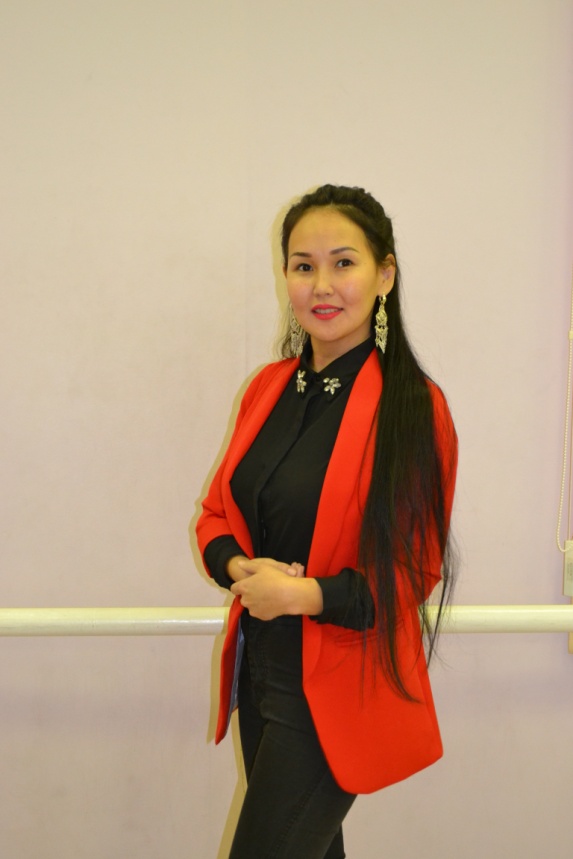 Хандыга 2023г
Раздел 1 «Общие сведение о руководителе»
Дата рождения: 3 декабря 1985 год.
Образование: Министерство культуры и духовного развития Республики Саха (Якутия). ГУСПО «Колледж культуры и искусства»
Стаж  работы (по специальности): Общий стаж работы 17 лет ,в данной должности 9 лет. 
Квалификационная категория: высшая квалификационная категория.
Награды, звания, грамоты, благодарности: 
 Благодарность Министерство культуры и духовного развития Республики Саха (Якутия). Министерство образование и науки РС (Я). Министерство по делам молодежи и семейной политики РС (Я). Продюсерский центр «Созвездие талантов» г.Москва. Республиканский фонд развития культуры Якутии «Академия талантов».  
Министерство культуры и духовного развития Республики Саха(Якутия) Республиканский фонд развития культуры Якутии . Академия развития  творчества «АРТСЕВЕРА» Победитель «Лучший руководитель» 2020 год.
 Муниципальный район «Томпонский  район» Муниципальное казенное учреждение «Томпонское районное управление культуры и духовного развития». Благодарственное письмо . За активное участие в культурной жизни муниципального района «Томпонский район» 2019 год.
МБОУ ДО ЦВР «РОСТОК» ГО «Жатай» Открытый городской дистанционный конкурс «Хомус Дьурускэнэ» Благодарственное письмо За подготовку победителей  «Хомус Дьурускэнэ» 2020 год.
МБУ ДО «Момская детская школа искусств»  1 дистанционный республиканский конкурс исполнителей игры на хомусе «Комус Дорзоон» Благодарственное письмо , за активное участие ,за творческий обмен опытами и культурными ценностями 2020 год.
I Международный онлайн конкурс хомусной «варганной» музыки при поддержке министерства культуры и духовного развитиия РС(Я) «World  of Khomus» Благодарственное письмо ,за активное участие, инициативу, профессионализм и отличную подготовку участников. Якутск 2020год.
Министерство культуры и духовного развития РС(Я) Музей и центр Хомуса народов мира. Благодарственное письмо , за подготовку  участников конкурса хомустстов «Дьуруьуй Хомуьум» Якутск 2021год.
Благодарность, за участие в работе научно –практической конференции «Современные проблемы этнокультурного образования и воспитания подрастаующего поколения» в рамках 1 открытого этнокультурного марафона «Фольклор- детям», посвященный 20-летию народного ансамбля «Одун» МБОУ ДО « Детский (подростковый) центр» ГО «Город Якутск- 2021год.
Министерство культуры и духовного развития РС(Я) Почетная грамота за вклад в развитие культуры и искусства вРС(Я)
         Место работы, должность: МБУ ДО «ХДШИ МР Томпонский район», преподаватель.
 Номер мобильного телефона и адрес электронной почты: 89248789067,  veronikazaharova9857@icloud.com
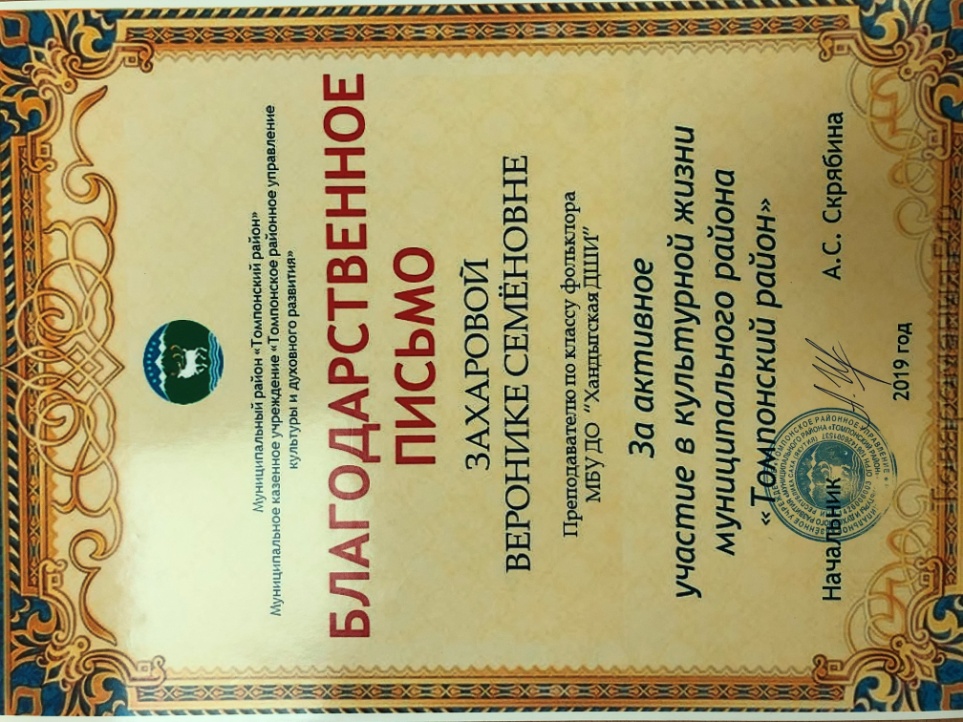 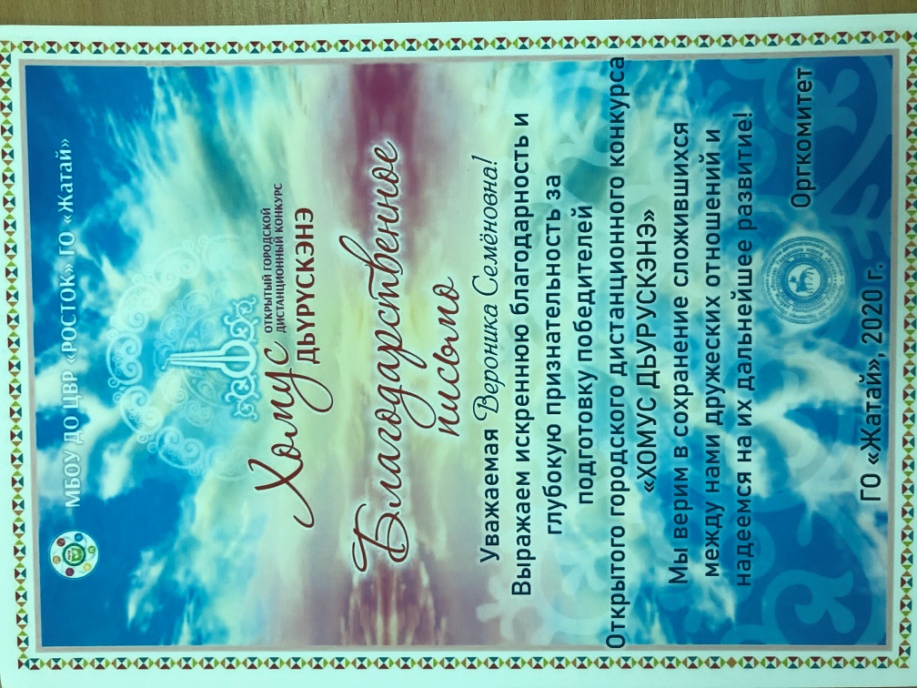 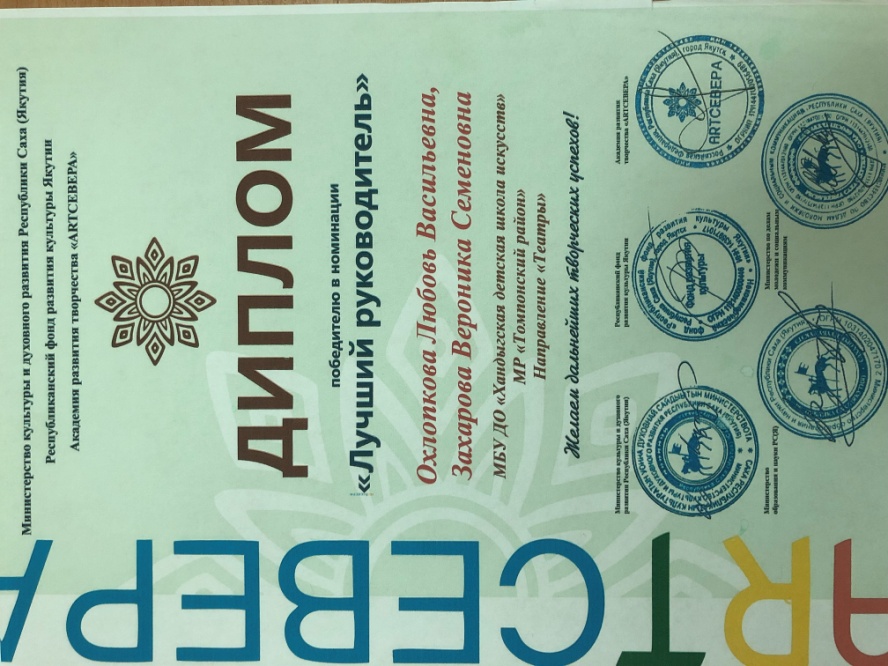 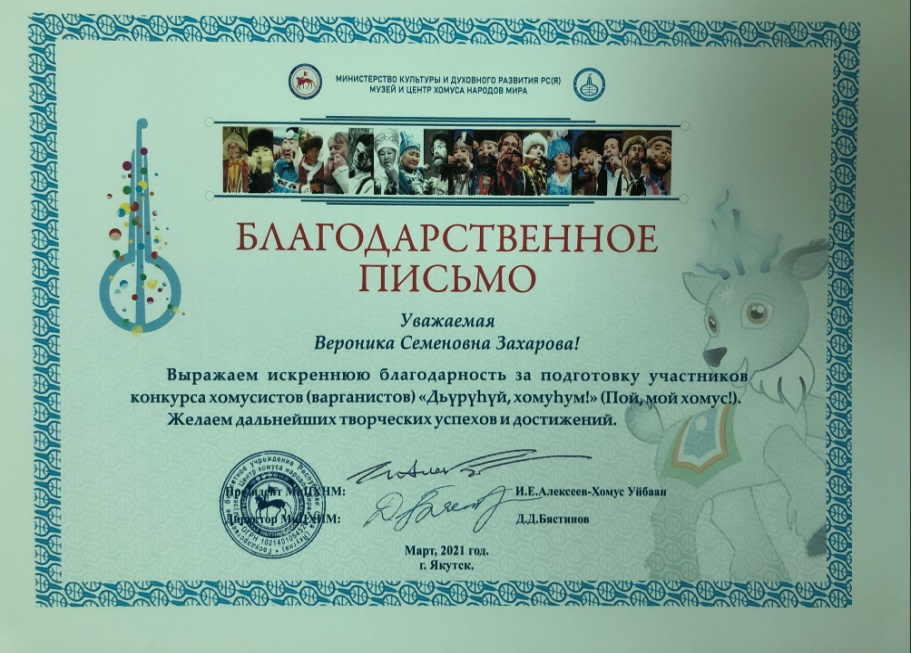 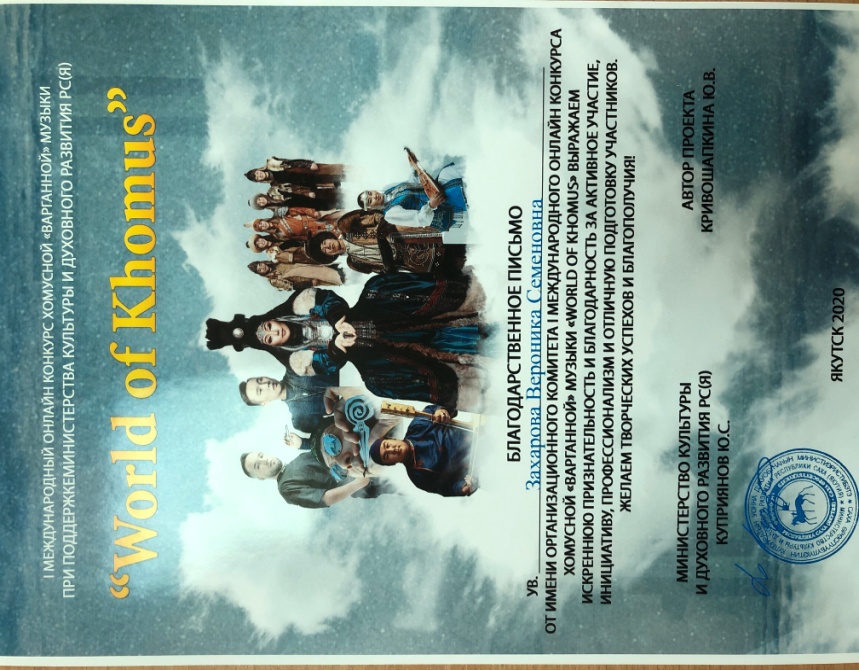 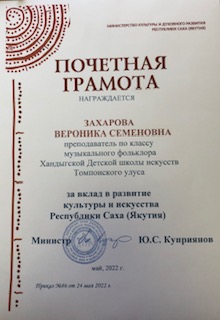 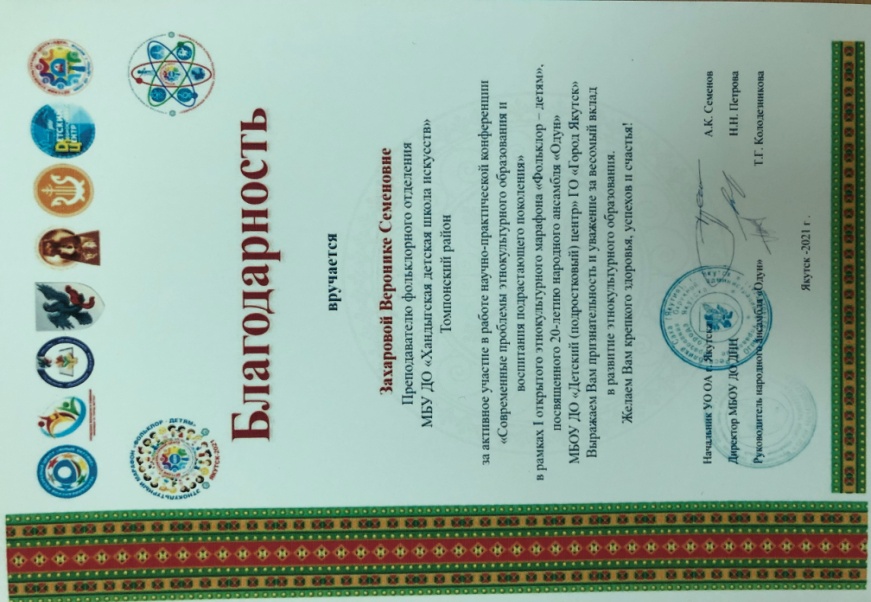 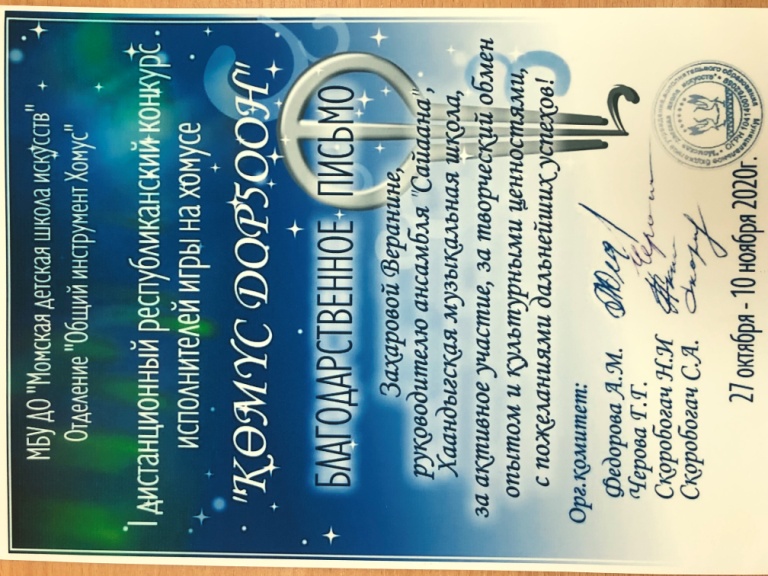 Раздел 2.«Достижения обучающихся».
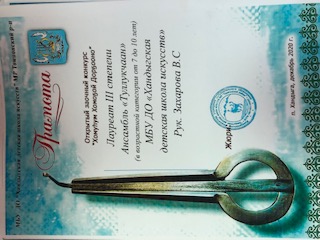 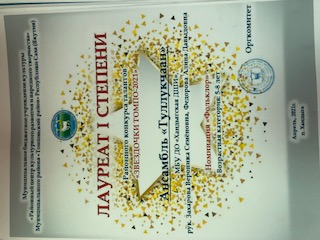 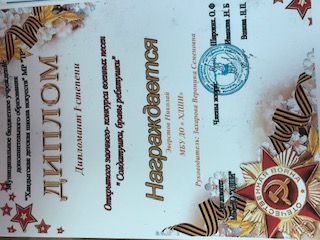 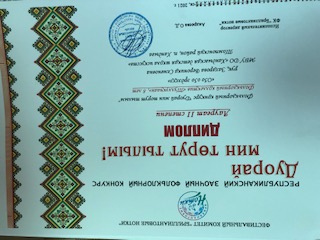 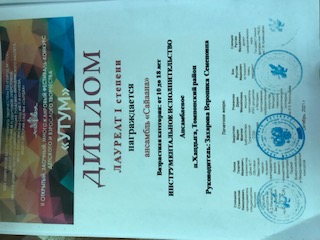 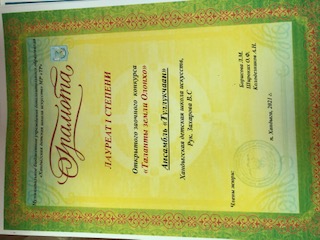 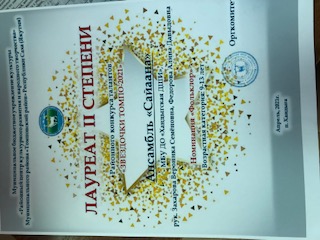 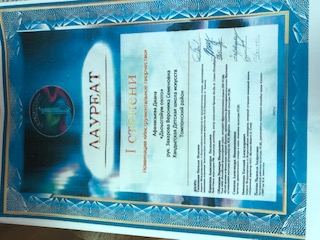 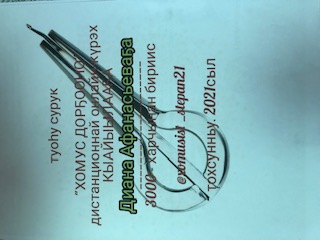 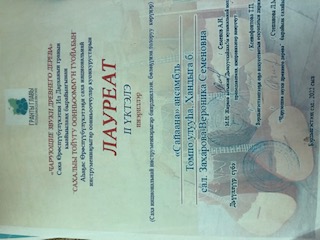 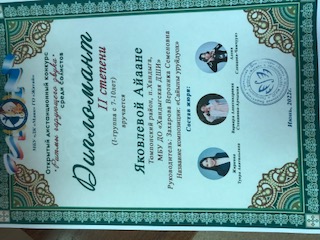 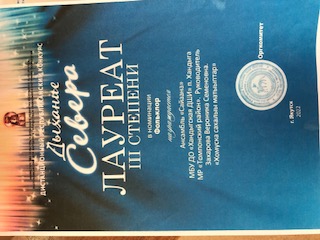 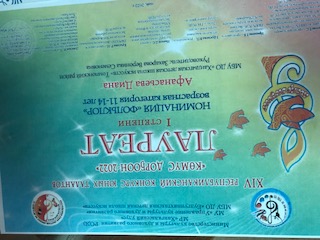 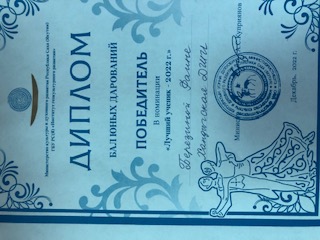 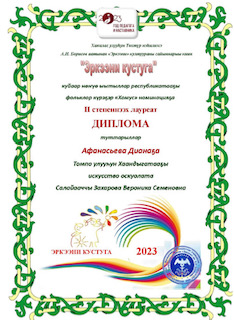 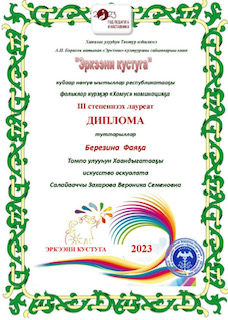 Раздел 3«Научно- методическая деятельность»Участие в профессиональных и творческих педагогических мероприятий.
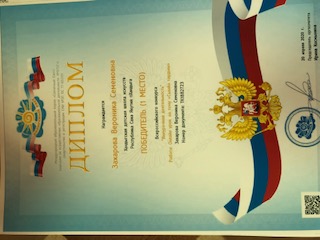 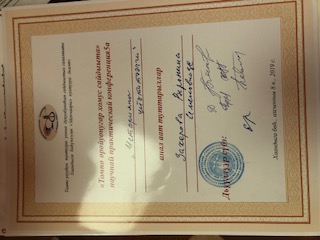 Первая улусная научно-практическая конференция «Томпо улууьугар хомус сайдыыта»(История развития игры на хомусе в Томпонском районе)»
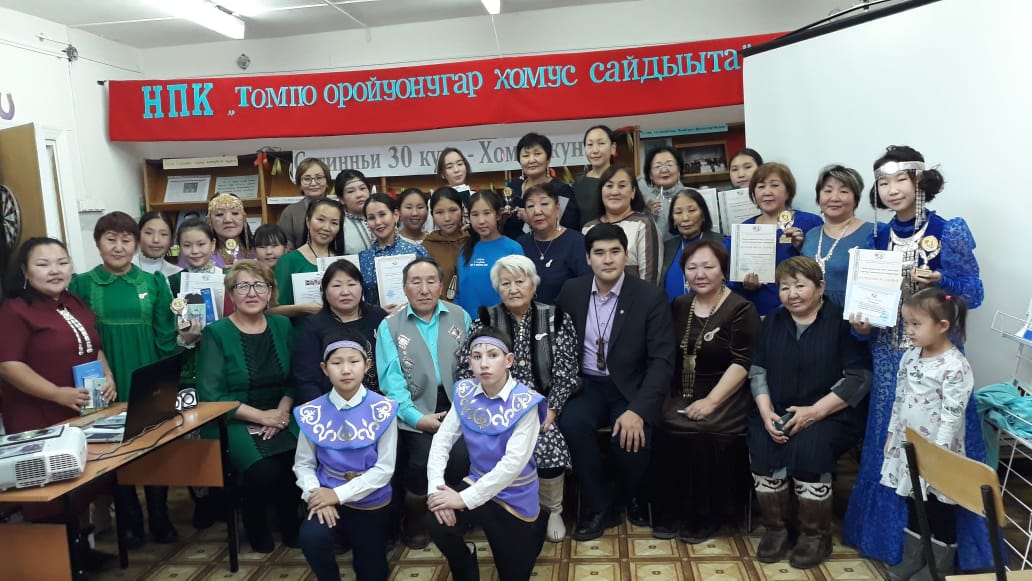 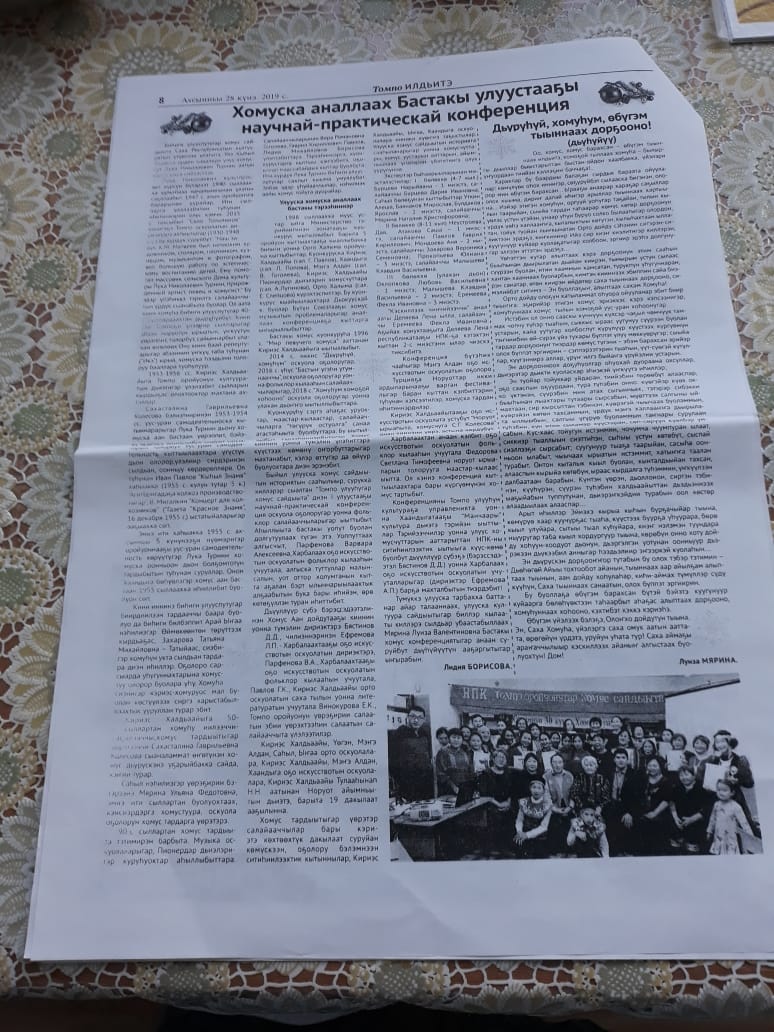 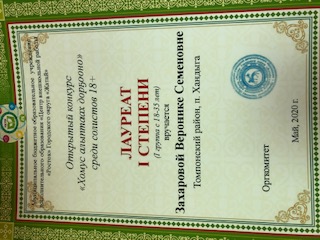 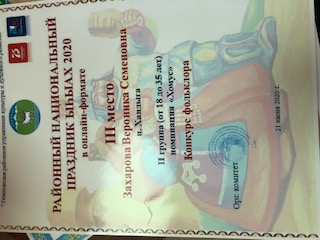 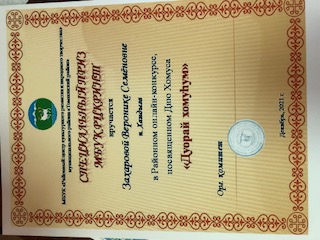 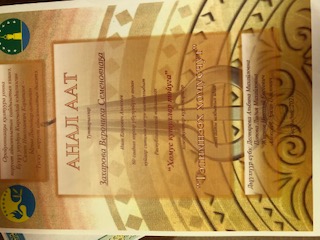 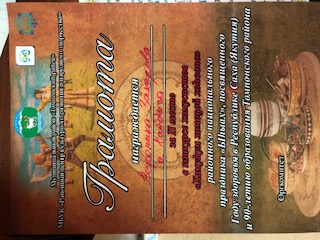 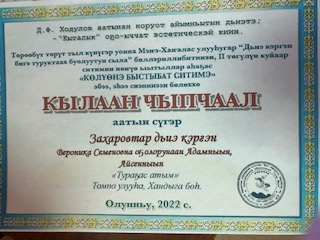 Раздел 4(Организация  и проведения конкурсов , мастер –классов, круглых столов, концертов).
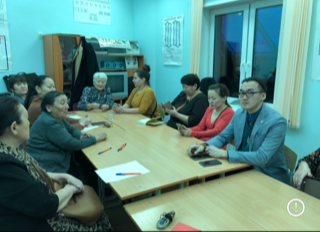 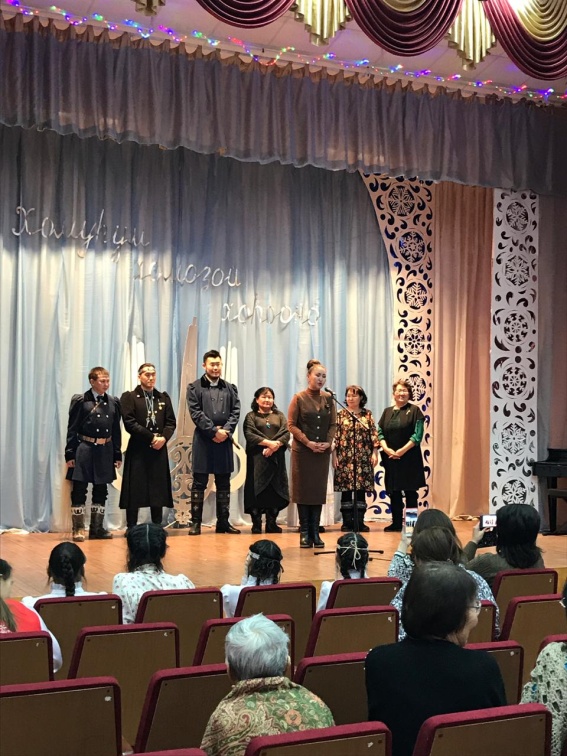 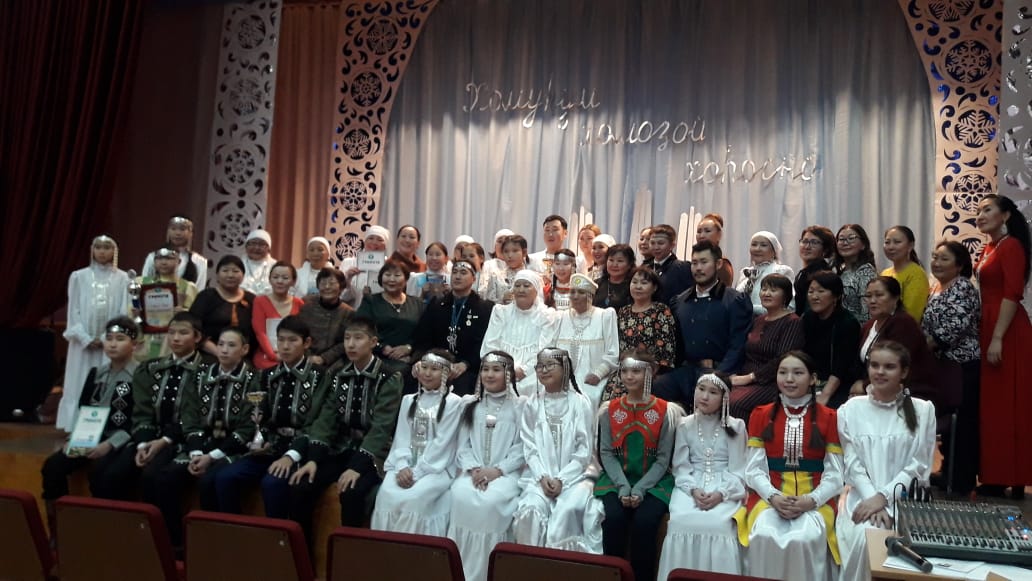 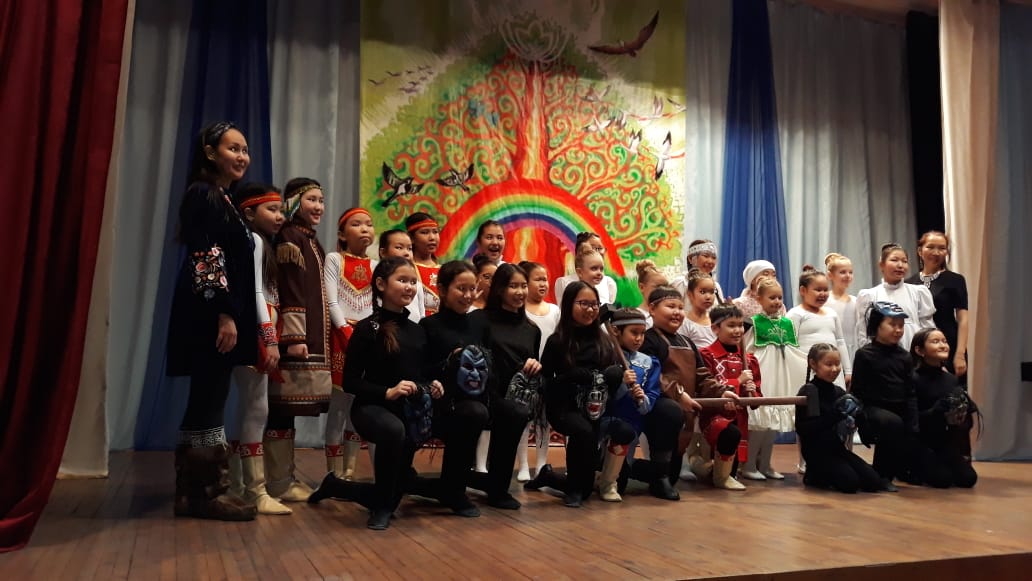 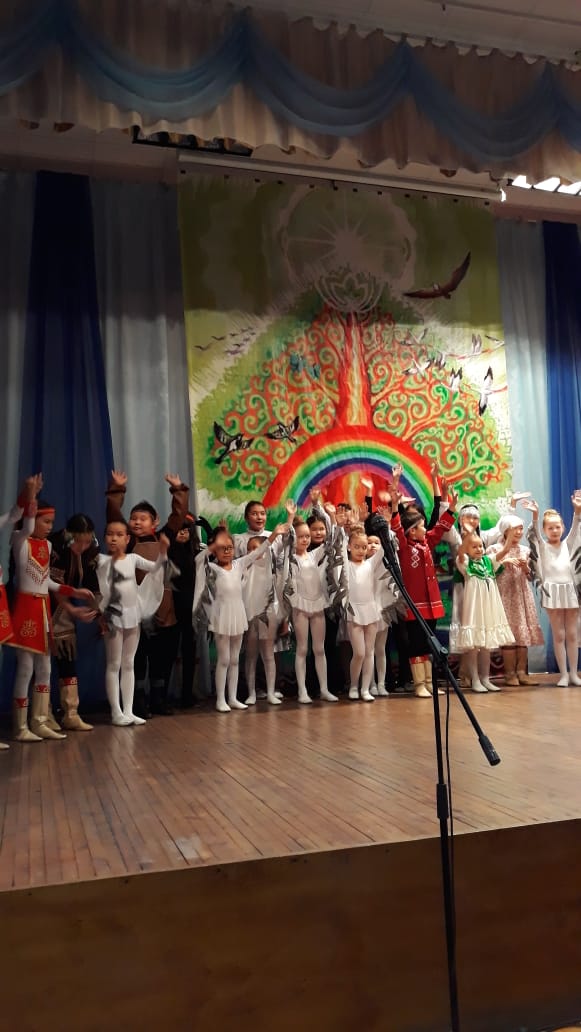 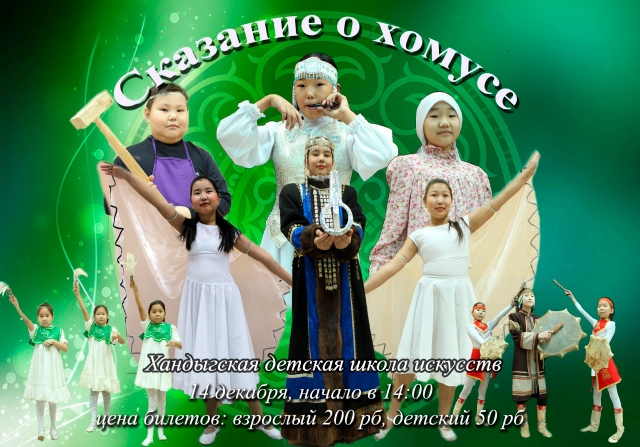 Раздел 6Участия на улусных, региональных, республиканских и международных конкурсах.Ансамбль «Дэгэрэн»
Грамоты ансамбля «Дэгэрэн»
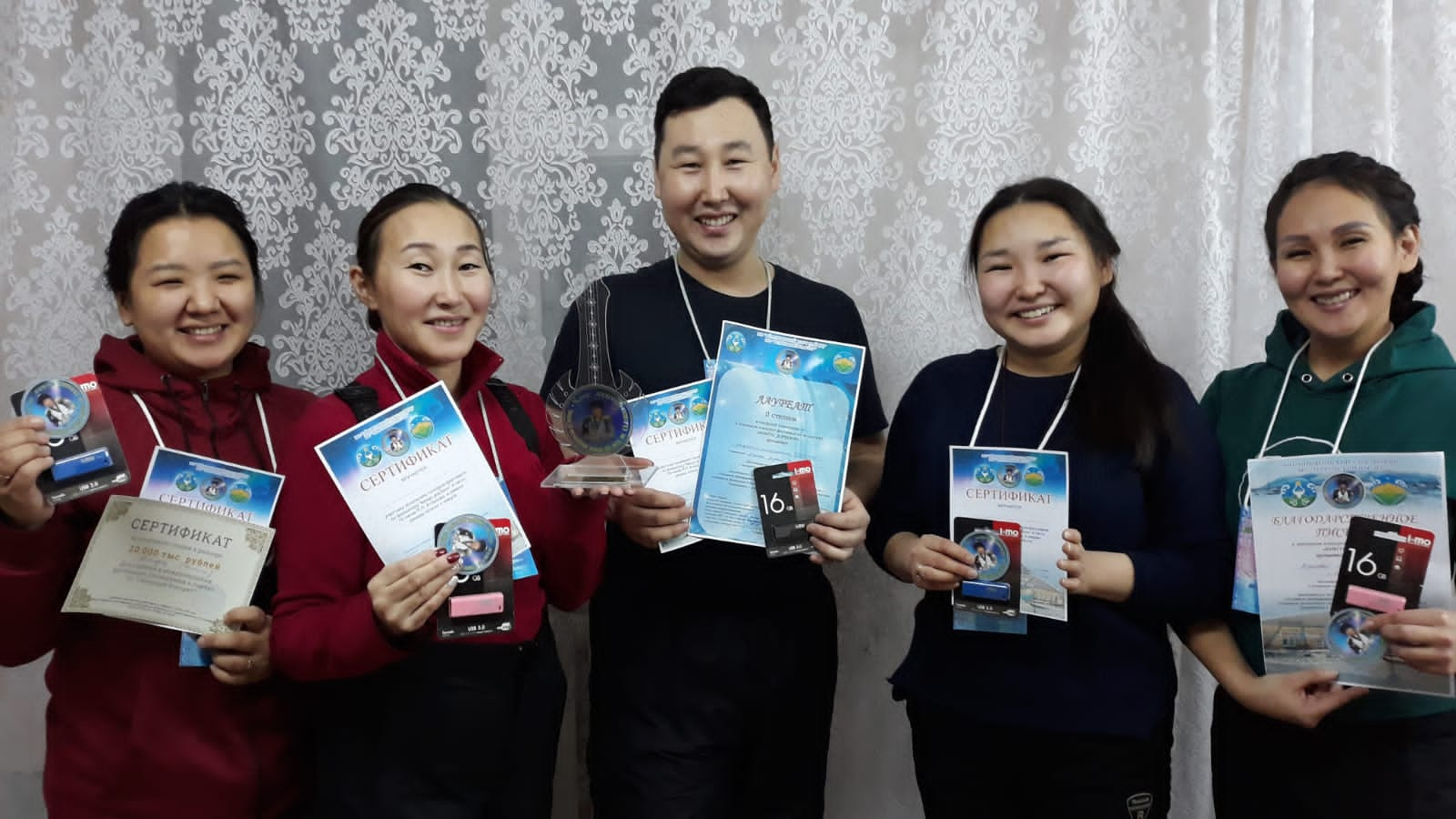 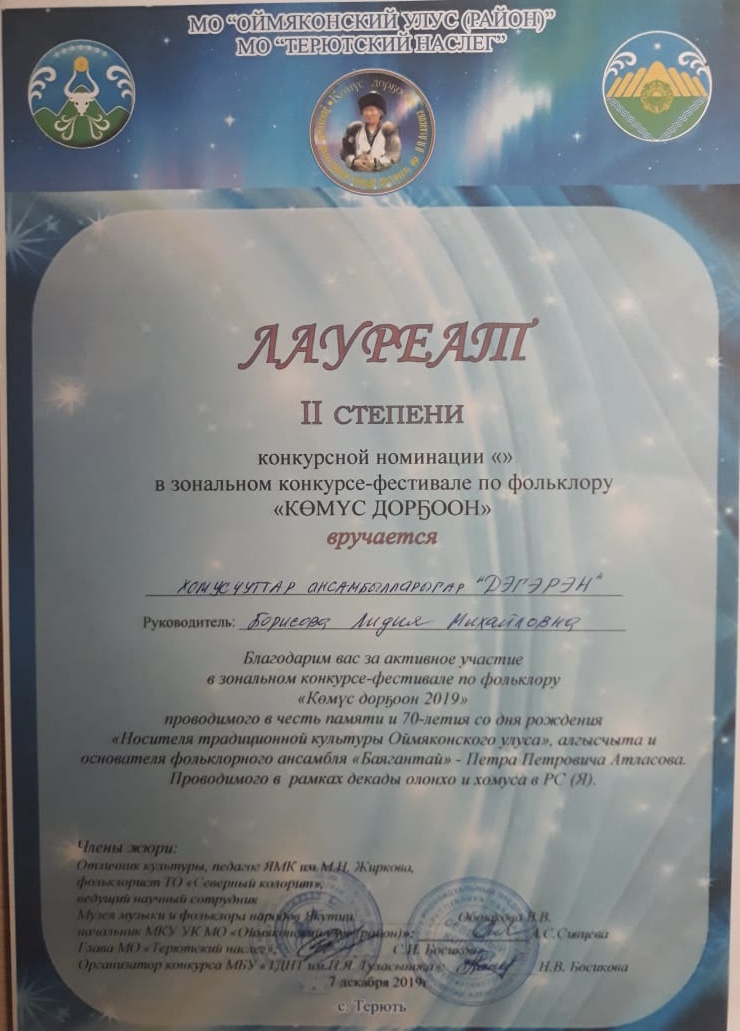 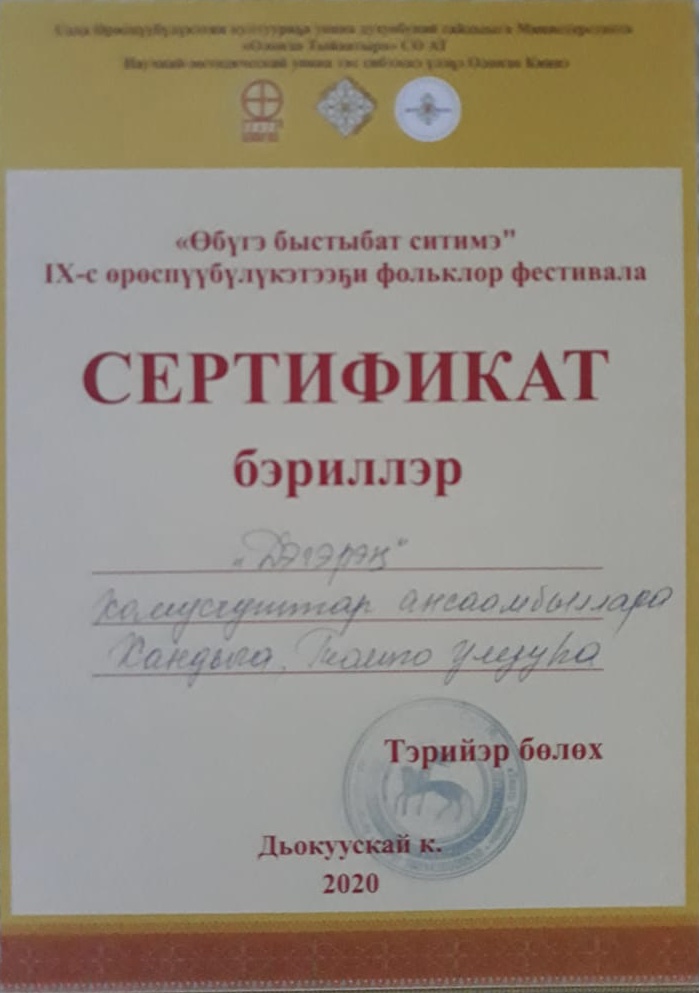 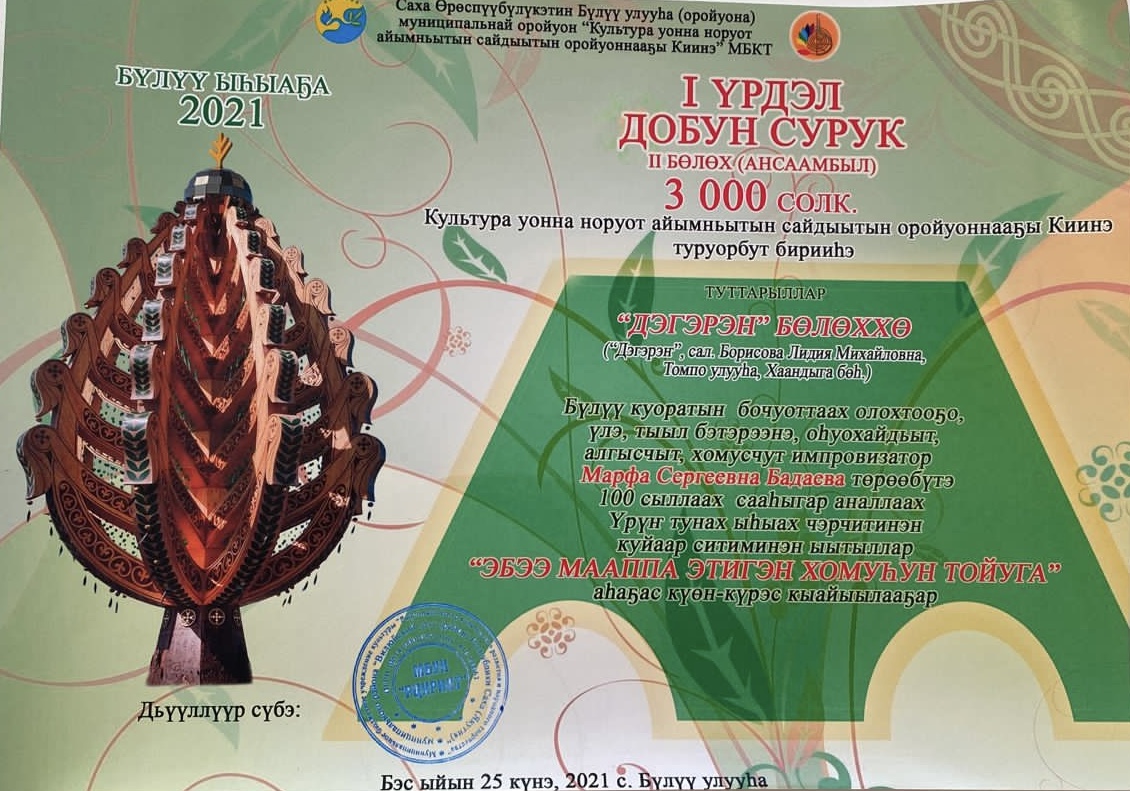 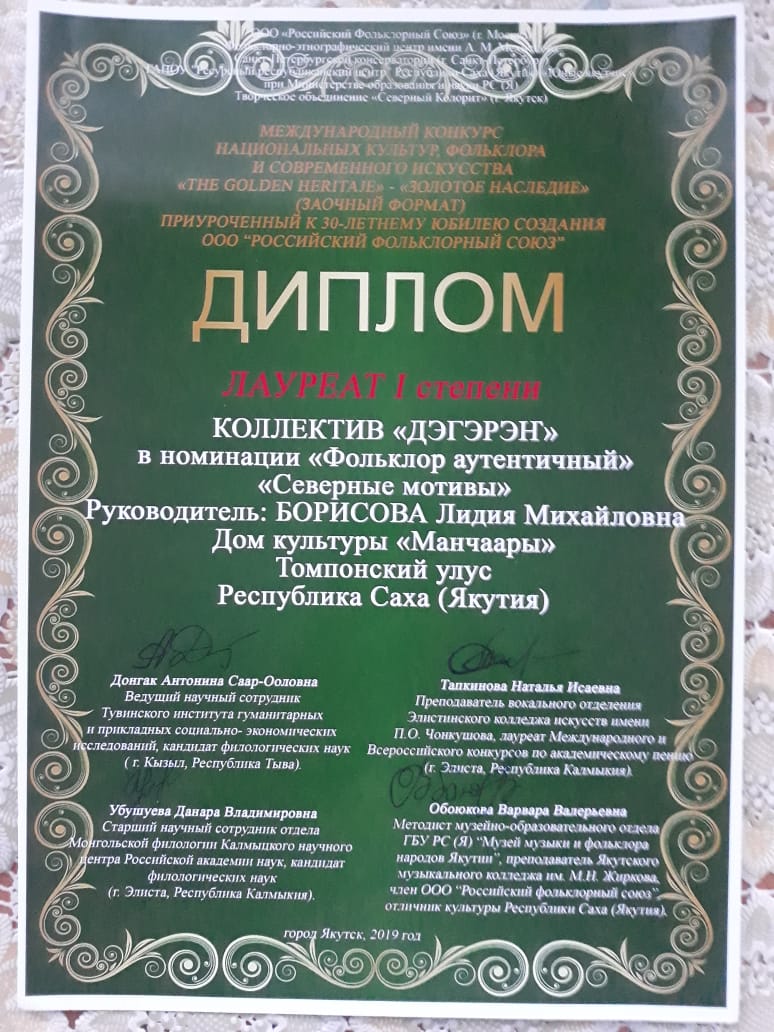 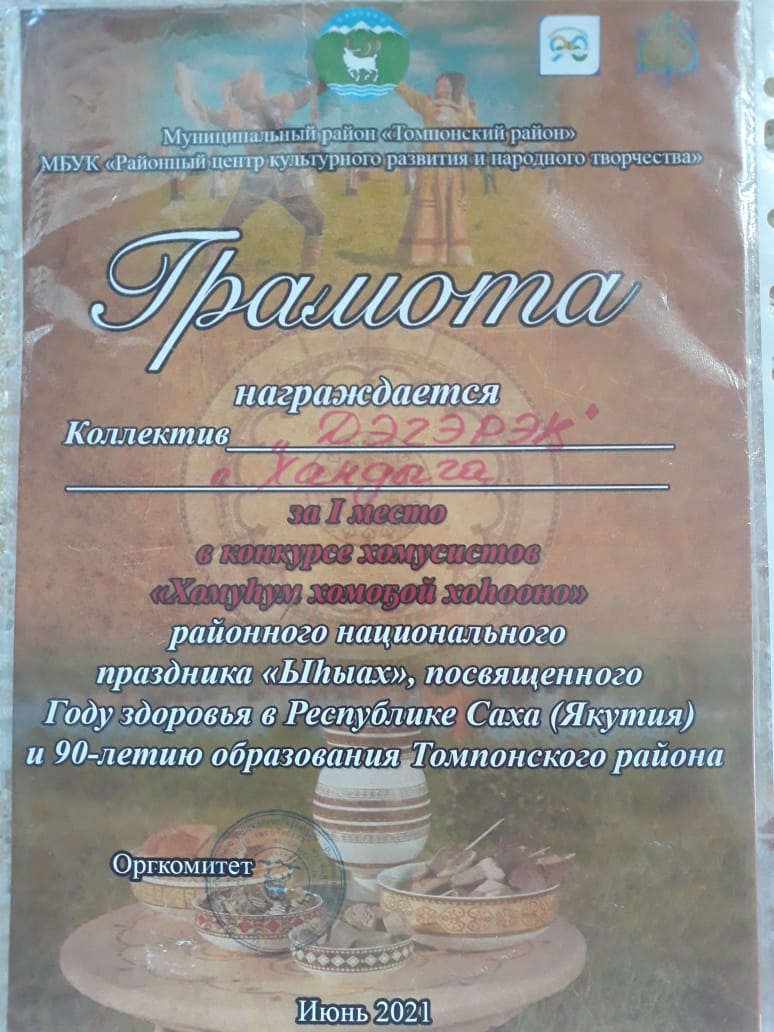 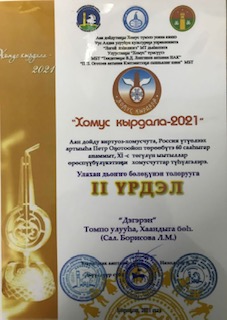 Грамоты Захаровой Вероники
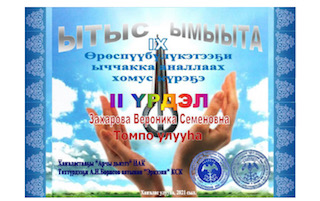 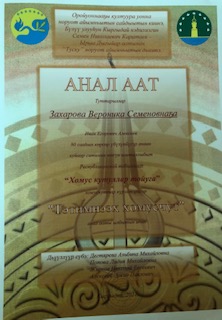